Guía Metodológica P.E.O“un lugar para crecer y aprender jugando”PLAN CAIF
Actualización  2017.
Autoras: Ojeda R, Taborda C, Uturbey N,

Mag. Daniel Rivero
De ESTIMULACIÓN… a EXPERIENCIAS; siempre OPORTUNAS.
De Estimulación …a Experiencias
Estimulación : UNIDIRECCIONAL  (estimulador – estimulado )
Niño recepción pasiva / “Técnico estimulador” (favorecer empoderamiento a padres)
Experiencias : protagonismo de todos y con aprendizajes para todos los actores.
Construyendo ACTITUD frente al desarrollo del niño. No dependiente del material de Sala; Niño convierte material en juguete. 
Oportuna: períodos críticos( Neurociencias) / “Puntos de Toque”(Brazelton)
Panorama económico/laboral
2017
2006
Pobreza            19%
Indigencia        3.9%
GINI                 0.455
Desempleo       15%
Informalidad     36%
Salario min  $10.000
9.4%
             0,2%
            0.381
             8.2%
             20%
          $12.265
Panorama de salud
2017
2006
Mortalidad infantil 12,2%
MI: Neo Precoz         200
MI : Neo Tardía         105
MI : Pos Neonatal     197
Natalidad               47.800
Mortalidad materna 6 (2)
8%
               184
                68    
                124
             47.050
                8 (1)
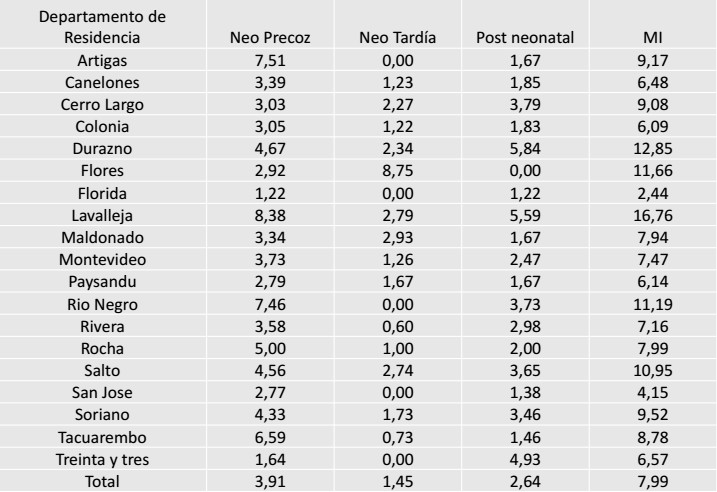 Co-responsabilidad del PEO con la población.
“Costo de oportunidad” para la población objetivo(P.O).
buen diagnóstico situacional ; necesidades y características de la P.O.
devolución al grupo del diagnóstico; respeto, profesionalismo y ética.
armado de días y horarios de talleres con P.O.
adaptación de cronograma del P.E.O a zafras de P.O (Caif Rural).
elaboración de menú con P.O y orientado por INDA.
   ( 1/3 de niños uruguayos de 6 a 23 meses tiene anemia:  desmielinzación, tnos conductuales y cognitivos permanentes)
Prevención 2ria a 1ria
Integración de las mujeres embarazadas y sus parejas.
4 Predictores de Mortalidad Infantil del Uruguay:
Duración de la gestación
Educación materna
Estado marital
Lugar de atención del parto 
M.I niños menores de 6 años a nivel mundial : 44% período Neo natal ( 0 a 28 días ) OMS-2016
 Objetivos Sanitarios Nacionales 2020 ( MSP ): 15 problemas críticos (5 primeros P.O de PEO)
Prevención 2ria a 1ria
Profundiza inclusión de la figura masculina  y de la pareja, durante la gestación y en el  acompañamiento del niño en etapas tempranas del desarrollo.
Co-responsabilidad en la crianza.
Favorecedor proceso de separación-individ.
Promotor de calidad en el encuentro de la díada ( apego seguro : matríz afectiva )
Promueve equidad de género desde el inicio de la vida ( erradicar prejuicios ).
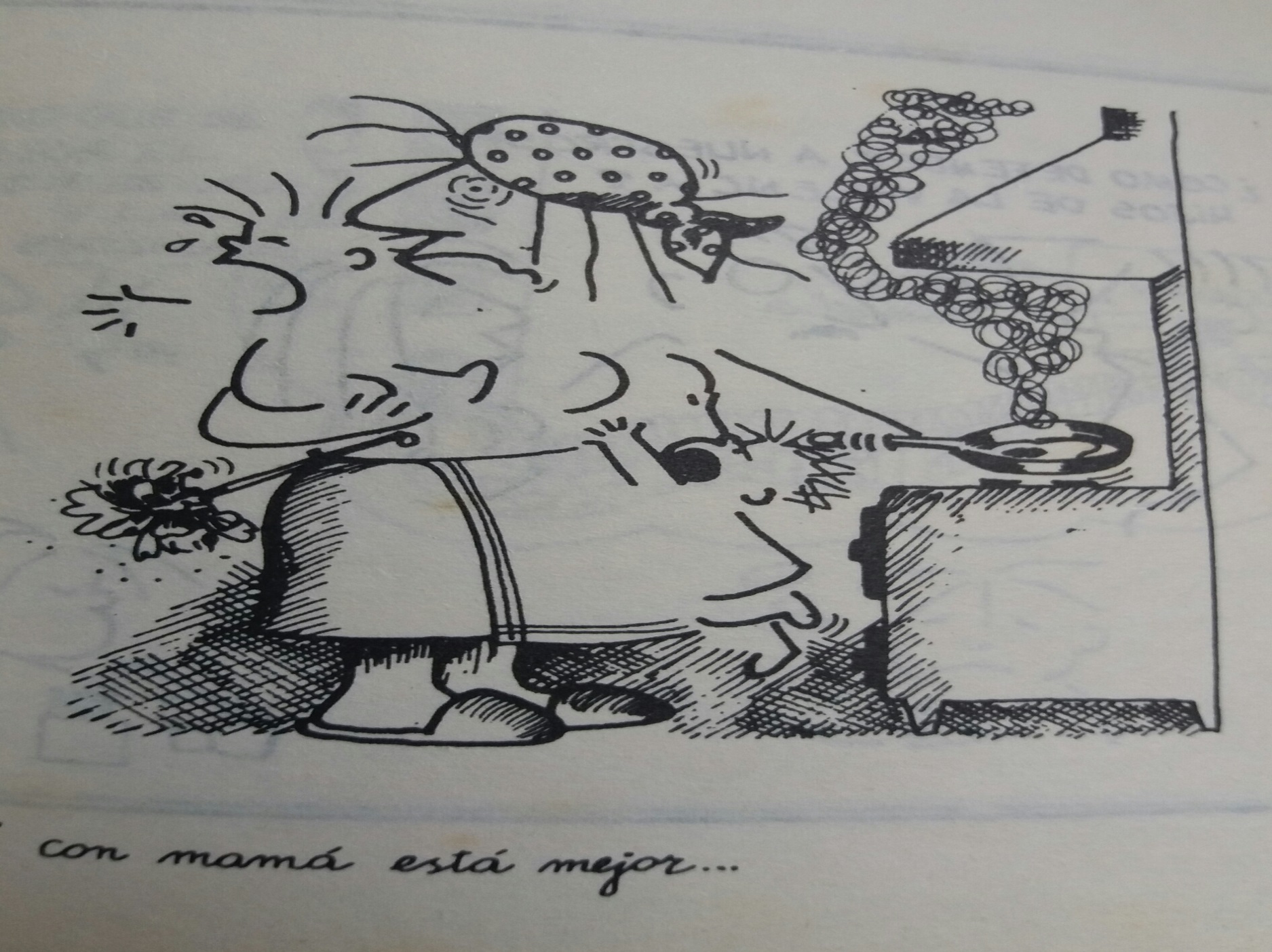 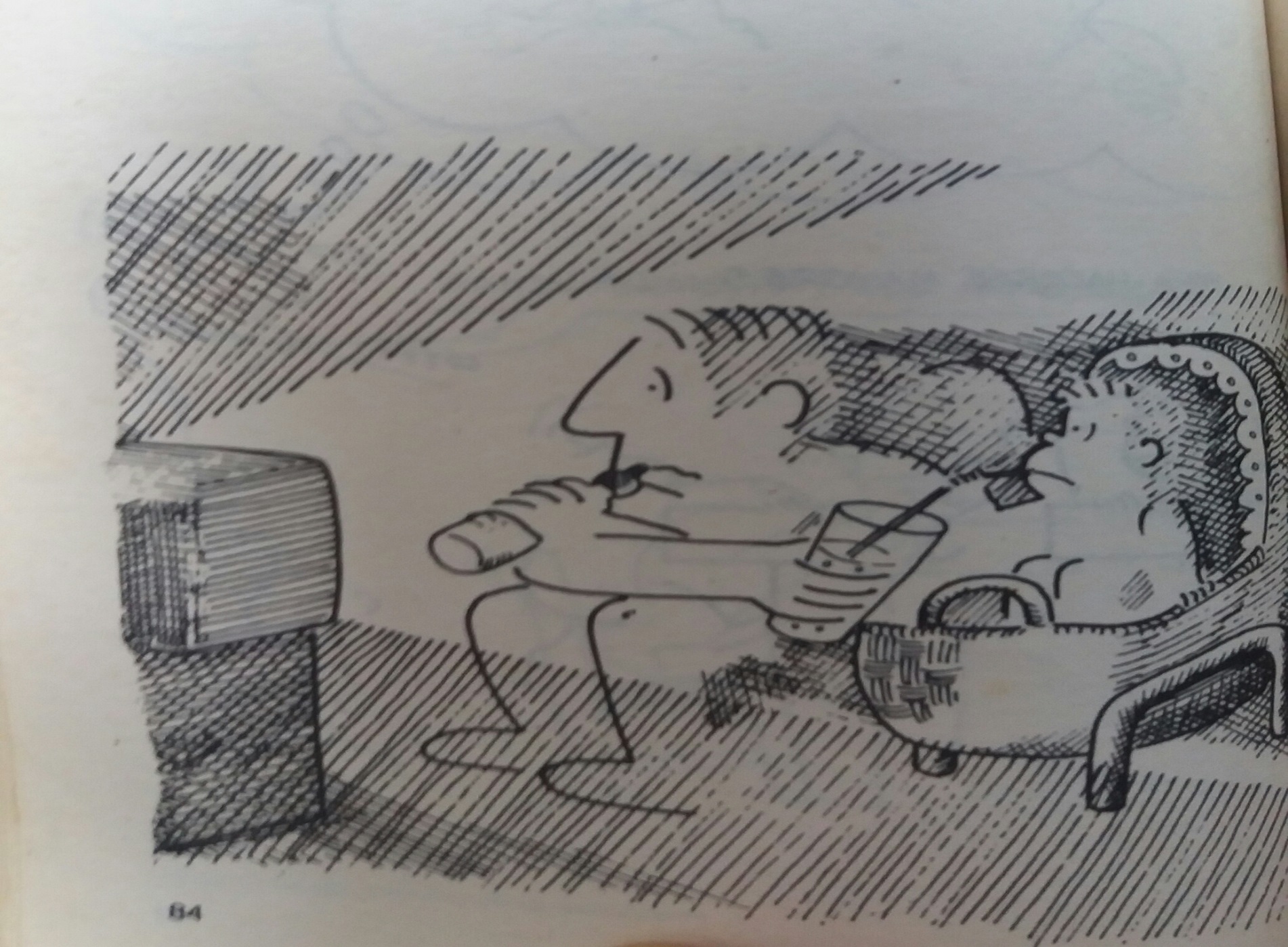 Prevención 2ria a 3ria
La prevención terciaria son actuaciones dirigidas a remediar las situaciones que se identifican como de crisis biopsicosocial (nacimiento de un hijo con discapacidad o la presencia de un trastorno en el desarrollo). 
  
Se evita que esta crisis se profundice impulsando y activando un proceso de re-organización, trabajando con el niño, con la familia y con el entorno en el que vive.
Prevención 2ria a 3ria
La Guía redefine el encuadre para la inclusión del niño con discapacidad ; 
Características de la patología 
Características de la familia
CCE ( condiciones concretas de existencia) 
Fortalecer redes de apoyo socio-familiar
Conexión con programas e intervenciones específicas.
Desafío: Prevención 4ria
Conjunto de actividades sanitarias que atenúan o evitan las consecuencias de las intervenciones innecesarias o excesivas del sistema de salud.  (Pujadas, 2017). 
Ej : sobretratamientos o tratamientos empíricos (medicamentosos) sin suficiente evidencia científica ( TDAH )

La prevención 4ria concierne por igual a la Atención Primaria ( APS ) y a la hospitalaria, pero es la primera donde mas actos se realizan y por tanto, donde el potencial de evitar daños es mayor 
    ( Gervás J; Gavilán E; Jimenez de Gracia L; AMF 2017). 

PEO : escenario privilegiado para contactar con necesidades del niño; sanitarias y especialmente:socio- psico-educativas.
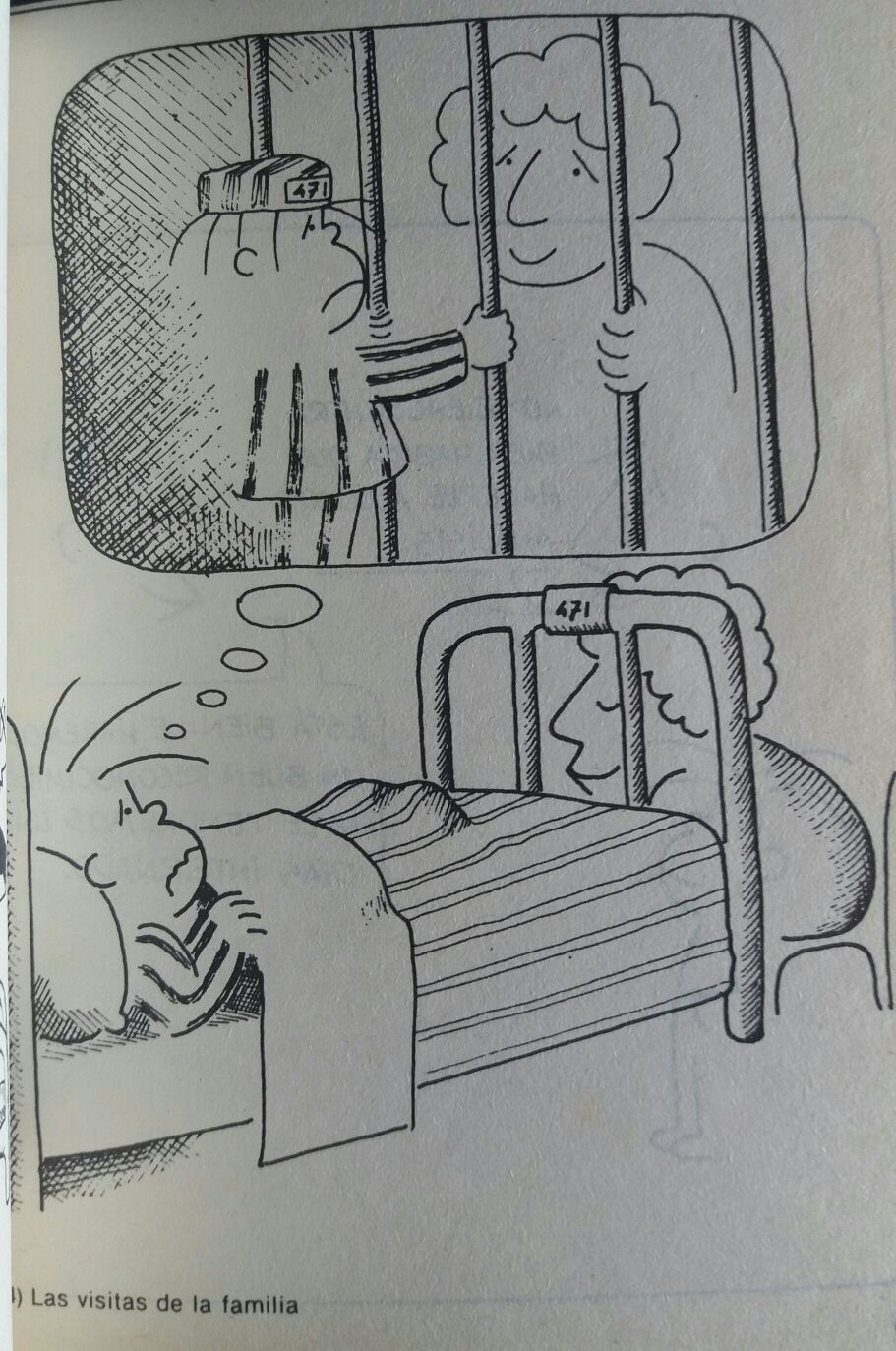 Prevención de : maltrato infantil
Prev 1°: anticipción a la flia de períodos en la crianza de mayor exigencia parental (c.e)
Prev 2°: visitas domiciliarias a flias de contexto crítico o en sit de vulnerabilidad social desde el embarazo o período perinatal.
Prev 3°: tratamiento psicoteraéutico por maltrato feaciente, y seguimiento fliar por riesgo alto de recidiva.
Prev 4°: no prejuzgar y confundir Fact Riesgo con maltrato concretado ( exposición del niño, vulneración fliar)
O en caso de Maltrato feaciente , evitar “contaminación del caso”( Ej. Apegarse a Protocolo SIPIAV )
Acciones prioritarias : educación a cuidadores.
Empoderamiento de las figuras parentales con información clara y profunda sobre el desarrollo y estado de salud de sus niños.
Capacidad de discurso organizado. 
Actitud de respeto y asertividad frente a los agentes de salud y socio-psico-educativos.
Conocimiento de derechos y responsabilidades en su rol parental.
Favorecer confianza en sí mismo, autoestima y humildad ( no omnipotencia ).
Construcción y fortalecimiento del proceso de ciudadanía.
Intersectorialidaden primer nivel de atención
Vinculación con policlínicas ( ASSE )
   Carné de control / eedp
   Programa ADUANA ( MSP )
   Aulas comunitarias ( ANEP )
    UCC ( MIDES )
    Escuelas y centros educativos
    Programa De cercanías
    UI ( Uruguay Integra) ( INAU )
Fortalecimiento interno del equipo PEO
Apuntalamiento del equipo PEO en convocatoria y permanencia ( presencia activa y contínua): 
    OSC, Maestra, Psicóloga, Educadora Oportuna, 
    Educ Alimentaria ,Psicomotricista, Aux de limpieza.

Objetivo Equipo: apoyar-se y cuidar-se ( para cuidar y sostener mejor a la población).

Mayor definición en roles : sinergia ( tendencia interdisciplinar; componentes adquieren conocimiento de otras disciplinas relacionadas y las incorporan a su práctica ) 

Flexibilización entre PEO y PEI : simultaneidad y transición.
FELICITACIONES !!!